Politika a ekonomika
Obsah
Ekonomické systémy
Typy kapitalismů
Politika a třídy
Jak se ekonomie prolíná s politikou?
Ideologie a politická filosofie
Kolektivní jednání
Volební systémy
Ekonomické systémy
Organizační formy produkce, distribuce a směny zboží a služeb
Volný trh – kapitalismus? Ideologie – kapitalismus?
Systém ekonomické organizace vs. doktrína, která jej obhajuje
Hlavní spor – socialismus vs. kapitalismus
Kapitalistická ekonomika
Zbožní výroba pro směnu
Produkce v soukromých rukou
Organizace ekonomiky podle tržních zásad
Materiální zájem a maximalizace zisku motivují k podnikavosti a usilovné práci
Socialistická ekonomika
Produkce za účelem užití a potřebou lidí
Převládá veřejné vlastnictví prostředků produkce
Ekonomická organizace stojí na plánování
Práce jako výsledek touhy po spolupráci a po všeobecném blahobytu
„Třetí cesta“
Korporativismus (Itálie)
Peronismus (Argentina)
Sociální demokratismus (Švédsko)
New labour (Velká Británie): sociálně-liberální proud. Reakce na ekonomický liberalismus a Novou pravici – Blair, Clinton, rovnost příležitostí, odstraňování nespravedlivých prvků kapitalismu skrze sociální politiku, ne skrze jeho rušení
Ekonomické systémy
Neexistují čisté typy
Závislost na kulturních a politických souvislostech
Typy kapitalismus – podnikatelský (anglosaský), sociální (evropský), kolektivní (asijský)
„Varieties of Capitalism“
Ekonomiky liberálně-tržní (liberal market economies, LME) (e.g., USA, Velká Británie. Kanada, Austrálie, Irsko)
Ekonomiky koordinačně-tržní (coordinated market economies, CME) (e.g. Německo, Japonsko, Švédsko, Rakousko) 
Hybridy (středozemní státy)

5 oblastí, v rámci kterých podniky volí svoje strategie:
1. mzdy a produktivita práce
2. vzdělávání zaměstnanců
3. korporátní řízení
4. vztahy s dalšími podniky
5. vztahy se zaměstnanci při řízení podniku
Anarchokapitalismus
Typy socialismu
Snaha o reformování, zlidštění kapitalismu
Socialismus jako morálně vyšší forma ekonomické organizace
Státní socialismus vs. tržní socialismus
Státní socialismus – kolektivizace, plánování – plošné zlepšení sociální situace vs. neefektivnost
Tržní socialismus – samospráva s tržními prvky
Řízení kapitalismu
Spory o míru propojení státu a trhu
Keynesiánství vs. monetarismus
Spor o „přirozenost“ ekonomického řádu
Ne-regulace – nestabilita a nezaměstnanost (?)
Ovlivňování poptávky ze strany vlády (nezaměstnanost – zvýšení výdajů/snížení daní)
vs. stagflace (růst nezaměstnanosti i inflace)
Řízení kapitalismu
Reakce na keynesiánství – von Hayek a Friedman, pak politiky Thatcherové a Reagana
Příchod Nové pravice a neoliberalismu
Namísto podpory poptávky – podpora produkce
Aktuálně –zohledňování „neekonomických“ proměnných – sociální a lidský kapitál
Sociální struktura - třídy
Třída – skupina lidí s podobným společenským nebo ekonomickým postavením
Příjem vs. status (prestiž, společenské postavení)
Nesmiřitelný konflikt vs. harmonie
Deindusrializace, post-fordismus – oslabování třídní dimenze
Sociální struktura - třídy
Nerovnost není náhodný rys kapitalismu ale jeho systémová součást, kterou lze pouze státní intervencí, bez reformy kapitalismu je ohrožena demokracie (T. Piketty)
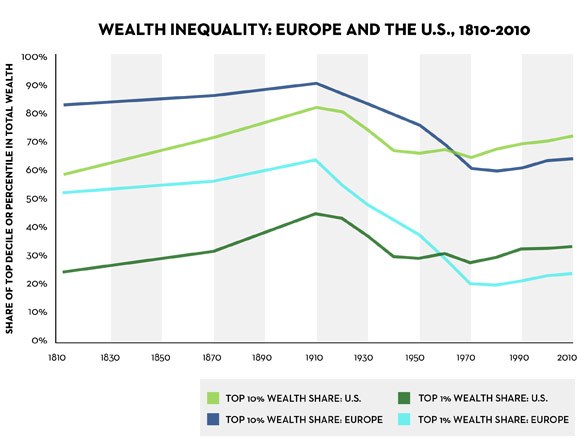 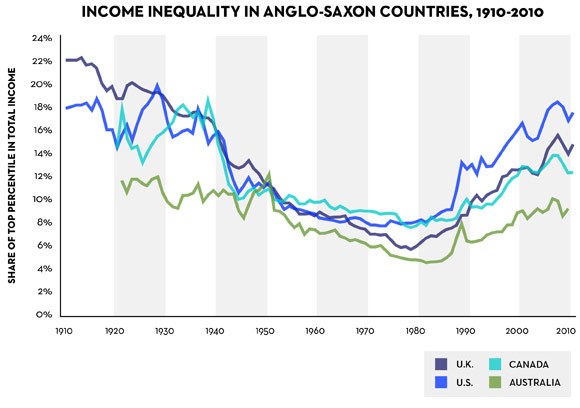 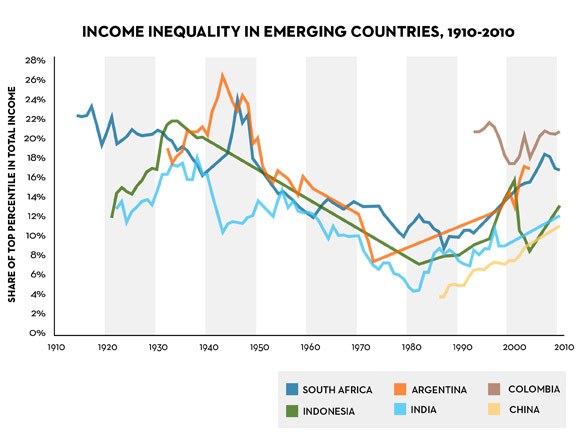 Česká ekonomická transformace
Původní stav
Důsledně centrálně plánovaná ekonomika
Nárůst energetické a materiálové náročnosti 
Zastarávající technologie
Narůstání „vnitřního dluhu“
Vysoká finanční a fiskální disciplína
Nízká míra inflace
Nákladově orientovaná tvorba cen 
Jednostranná orientace ZO na „měkké“ trhy RVHP
HDP per capita 1990 – 57% průměru EU
Snahy o reformu před r. 1989
Podpora Gorbačovovy perestrojky – např. otevírání konkurence ve vedení velkých podniků
Akademická ekonomie – Prognostický ústav – Komárek, Klaus, Ježek, Dlouhý
Vlivy na reformní myšlení:
Izolovanost česko/slovenské ekonomiky
Optimistické vnímání ekonomické úrovně ČS ekonomiky
Dojem o průmyslové mimořádnosti Československa
První polovina 90-tých let
Vláda OF – Komárek vicepremiérem, opatrnost vůči tržním nástrojům, orientace na právní nastavení
1990 – Klaus předsedou OF
Administrativní nastolení komplexního tržního systému
Vláda české pravice
Reformulace principů sociální politiky
Od universalismu k adresnosti
Komplikace s federativní podobou státu 
V 1992 to vedlo k rozpadu Československa
Strategie transformace
Dva různé přístupy.
1) Liberální přístup považoval za východisko transformace vytvoření tržních podnětů - základních systémových změn: liberalizace trhů a privatizace 
volné tržní ceny, volný vstup na trhy a soukromé vlastnictví´= předpoklad k následnému vývoji tržních institucí – komunistické dědictví je nepodstatné
2) Institucionální přístup  - vznik nových tržně konformních institucí, tj. formálních i neformálních pravidel chování včetně sankcí za jejich nedodržování
komplexní a složitá změna vžitých vzorců chování
„Léčba šokem“
Vs. Tzv. gradualismus (komercionalizace státem řízených podniků)
Klaus, Ježek, Dyba, Dlouhý, Tříska
vychází z neoliberalismu, konzervatismu
rychlá liberalizace a privatizace
restriktivní měnová a fiskální politika
V září 1990 byl předložen „Strategie/Scénář ekonomické reformy“ (duben 1990, úplná liberalizace domácích cen, okamžité uvolnění zahraničního obchodu, privatizace kuponovou metodou v několika kolech)
„Léčba šokem“
Kupónovou metodou bylo privatizováno kolem 1800 podniků, standardními metodami asi 14 000 podniků
První vlna kupónové privatizace se uskutečnila v ČSFR v roce 1992, druhá vlna v České republice roku 1994. 
V každé vlně si každý dospělý občan mohl zakoupit kupónovou knížku za 35 Kč a k ní známku za 1000 Kč. Kuponová knížka obsahovala 10 kuponů po 100 bodech. Tím se stal DIKem neboli „držitelem investičních kupónů“. 
Každá vlna privatizace se skládala z několika navazujících kol, v každém kole mohl DIK pomocí kupónů uplatnit poptávku po vybraných akciích v kursu stanoveném pro příslušné kolo, současně uplatňovaly od druhého kola poptávku i investiční fondy. 
Pokud poptávka nepřevyšovala nabídku, akcie byly zájemcům v zaknihované formě připsány na účet ve Středisku cenných papírů a zbytek akcií příslušné společnosti postoupil do dalších kola. Pokud poptávka převyšovala nabídku, zájemcům nebyly akcie příslušné společnosti připsány a postoupily všechny do dalšího kola. Zbytek akcií po posledním kole zůstal Fondu národního majetku.
Do roku 1990 smíšený model
Od roku 1991 liberalizace cen
Velká privatizace
transformace na a.s. (např. kupónová privatizace)
přímý prodej předem určenému vlastníkovi
bezúplatný převod obcím
aukce, veřejné soutěže

1. vlna kupónové privatizace (1992)
Harvardské fondy a další IF, IS (získaly 72 % investičních kupónů)
2. vlna kupónové privatizace (1993) IF (64%)
3. tzv. vlna KP (1995) 
odstartovala finanční skupina Motoinvestu
silné IF využily legislativních nedostatků a tlačily na drobné akcionáře, aby prodávali pod tržní cenou
Liberální heterodoxie?
Po liberalizaci ceny některé stále pod kontrolou státu
Systém regulace mezd (tripartita)
3 postupné devalvace české koruny
fixní kurz české koruny – stabilizace ekonomiky (kotva) – až do května 1997
ochrana vnitřního trhu do roku 1992 (dovozní přirážka max. 20 %, celní kvóty na dovoz jablek, pšenice apod. – nelíbí se okolním státům)
Privatizační program (1990-1992)
reprivatizace (restituce)
malá privatizace
velká privatizace
Druhá polovina 90-tých let
období od 1996 do poloviny 
	roku 1998  (předčasné volby)
Podezření kolem 	financování ODS 
	→ tzv. „sarajevský atentát“ 
Ekonomická krize a rostoucí sociální rozdíly
Růst sociálního napětí :
Rostoucí vliv demokratické levice  
Stává se vítězem předčasných 
	voleb v roce 1998
Slábnoucí vliv pravice
Od poloviny 1998 – do počátku roku 2001
„Opoziční smlouva“
Kompromisní blok hlavních stran levice a pravice
	Velmi kritizovaný počin 
(+ +): Stabilizace aktuálních politických poměrů:
Dokončení institucionálních změn v ekonomické a politické oblasti  
Obnovení ekonomického růstu
   (- -): Ale jiné značné politické důsledky 
Zároveň také počátky zvyšování rozpočtových deficitů
Poslední léta – od vstupu ČR do EU
Střet mezi industriálním rozvojem a požadavky postindustriálních trendů
	Trvalý nedostatek zdrojů: 
Vzdělávání (vč. na vědu a výzkum)
Otázka financování  VŠ vzdělávání
Otázka platu lékařů/zdravotníků a učitelů
Důchodový systém
Sebepojetí národa - uprchlická krize?
GINI index
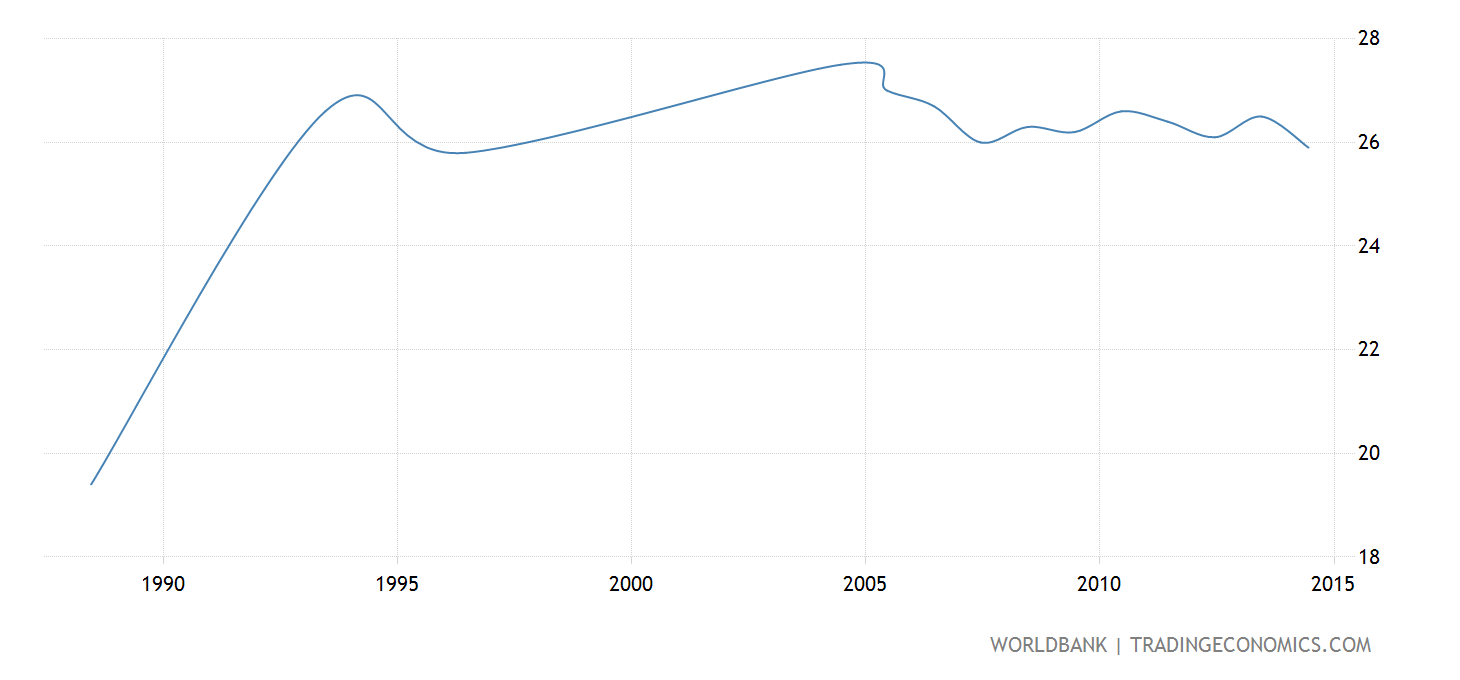 Míra inflace
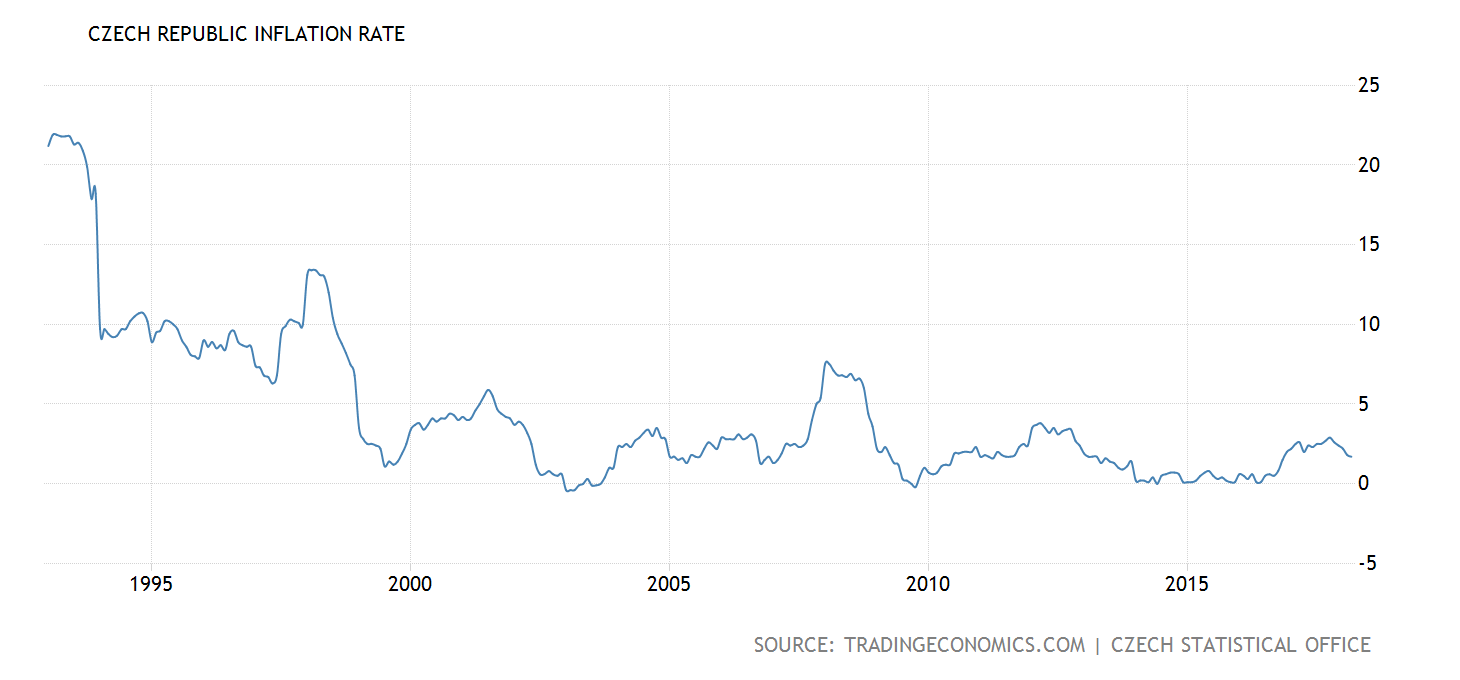 HDP
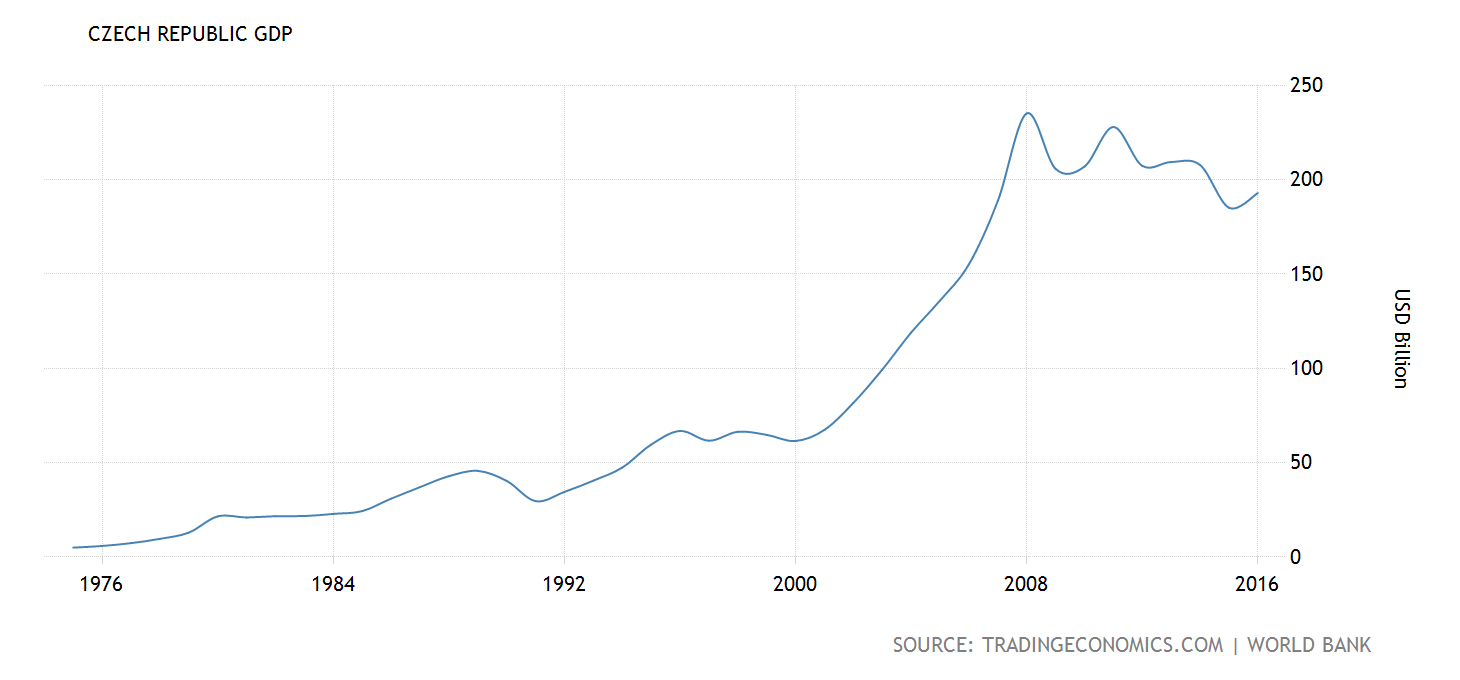 HDP per capita
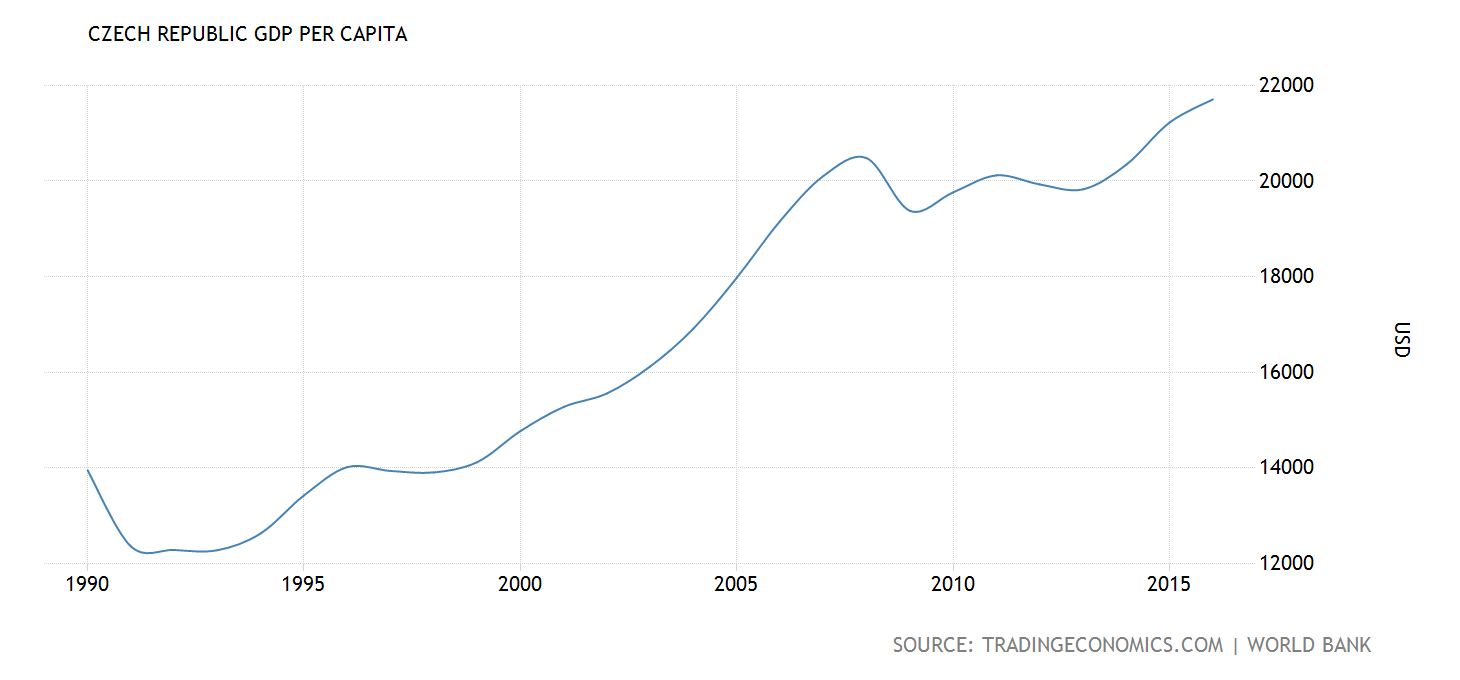 Index spotřebitelských cen (CPI)
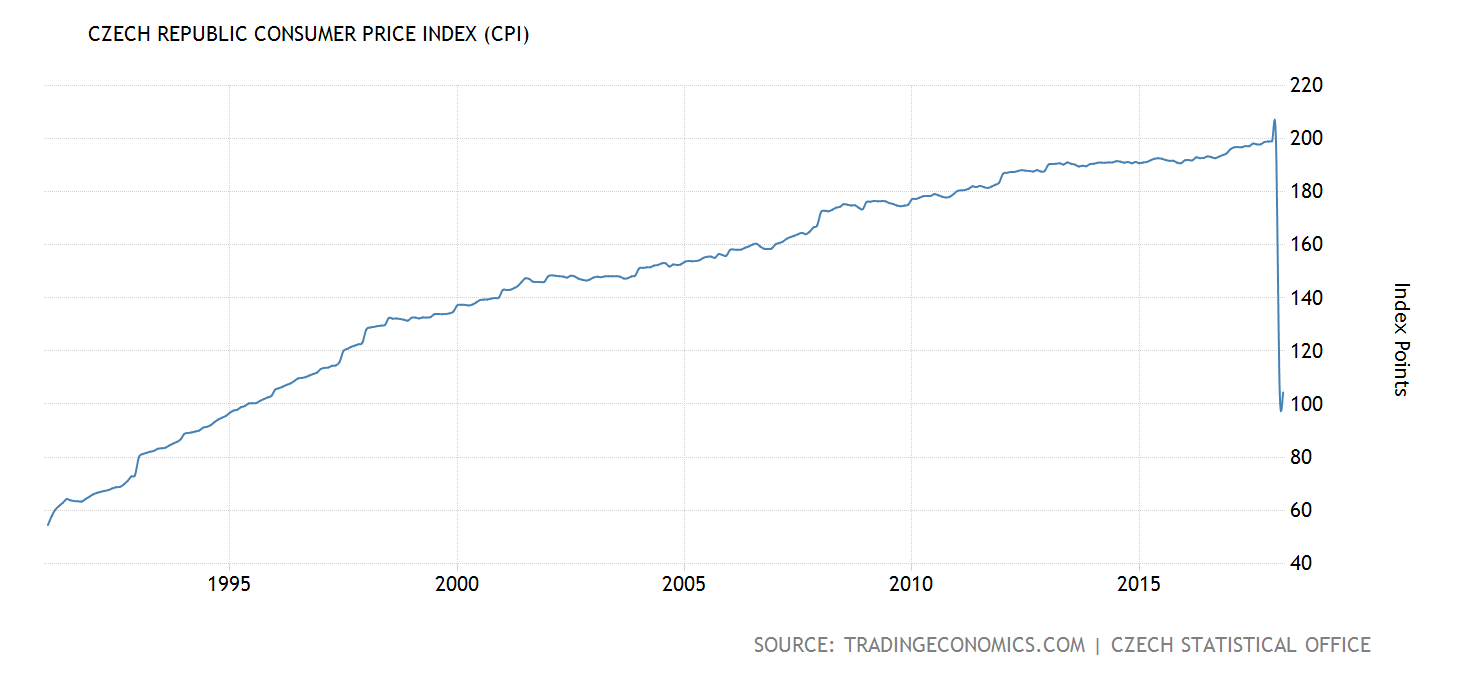 Míra nezaměstnanosti
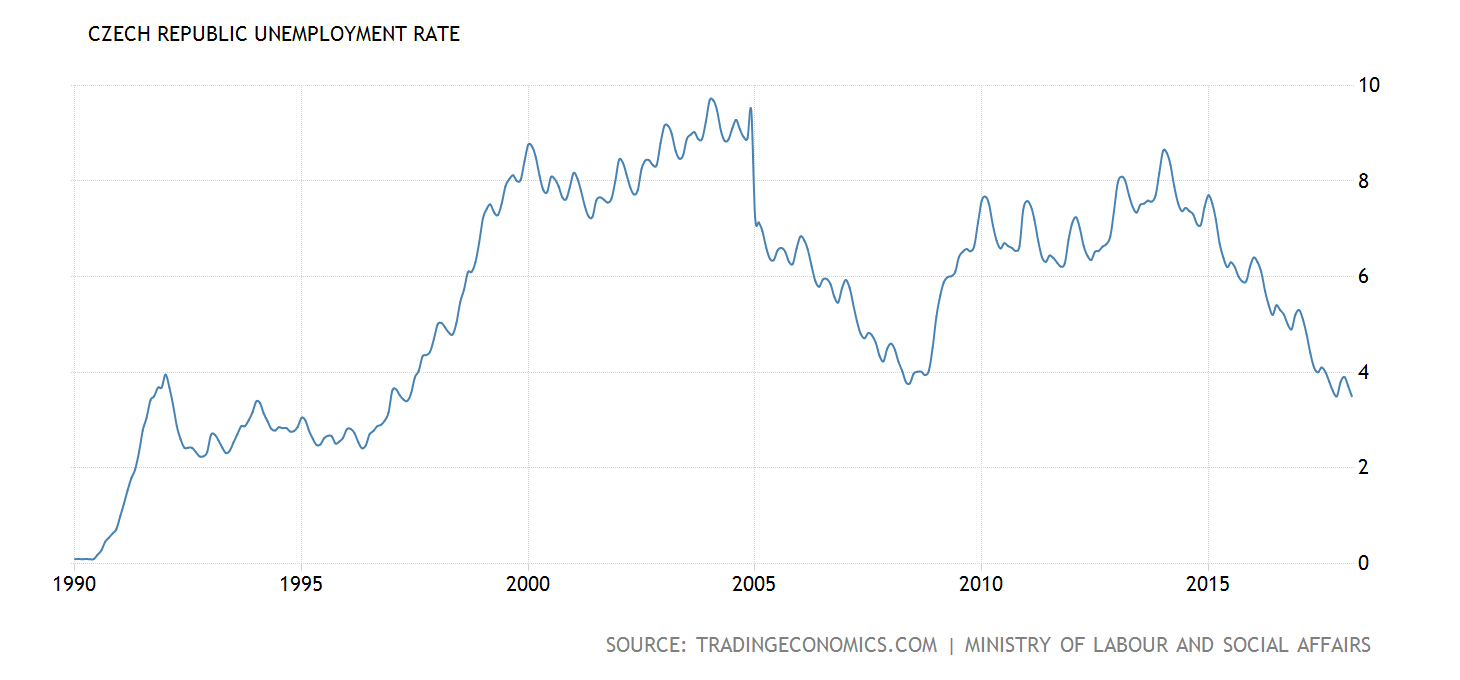 Vládní dluh k HDP
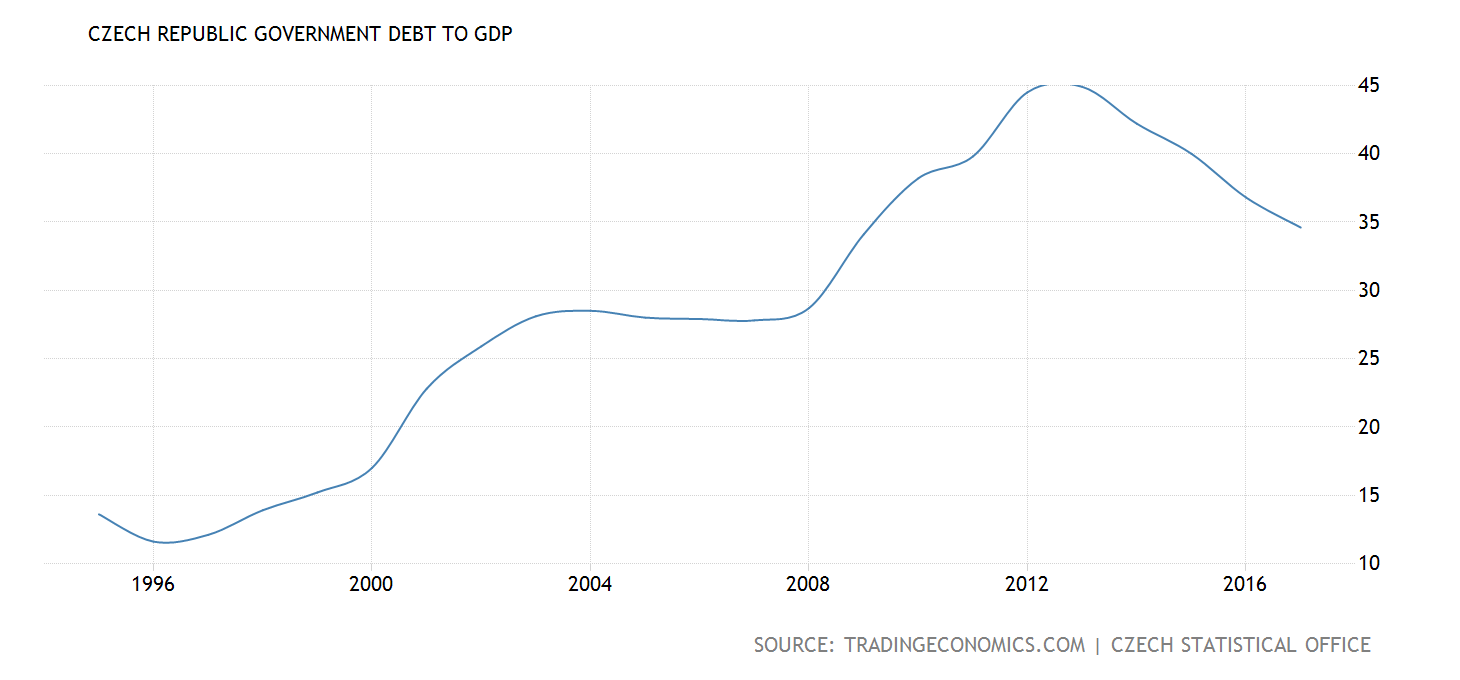 Doporučené zdroje k tématu:
Linek, Lukáš. 2010. Zrazení snu? Struktura a dynamika postojů k politickému režimu a jeho institucím a jejich důsledky. Praha: Slon.
Mansfeldová, Tuček (eds.). 2002. Současná česká společnost. Praha: SOÚ AV ČR.
Potůček, M., Musil, J., Mašková, M. (eds.). 2008. Strategické volby pro českou společnost. Praha: Slon.
Buden, Boris. 2013. Konec postkomunismu. Od společnosti bez naděje k naději bez společnosti. Praha: Rybka Publishers.